Time and Tide Wait for No Man….
World’s Largest Tidal Range
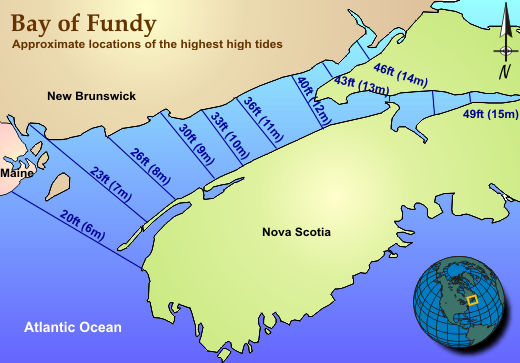 Bermuda’s Strongest Tidal Current
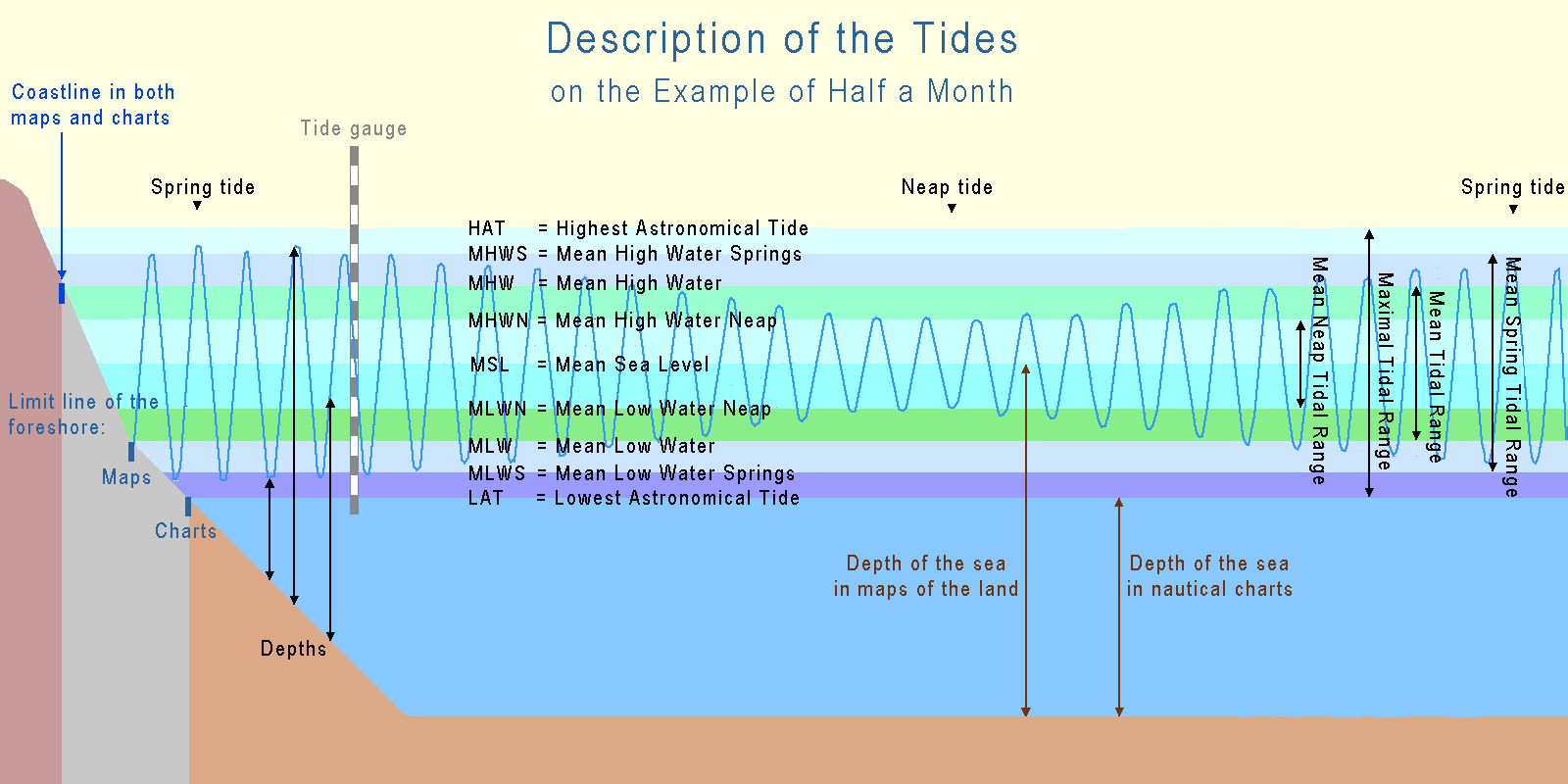 What Causes the Tides?
The Moon and the Sun
Tidal “bulges” are NOT to scale.  

Max height is about 5 m and the oceans are thousands of km across!
Neaps and Springs
Observations
Two tides a day (semi-diurnal)
Tidal ranges are not always the same during the day.
HW one day is about 50 mins after the previous day’s HW.
Tidal range varies with the phase of the Moon.
The sides of the oceans have larger tides than the central parts (e.g. Bermuda)
The Mediterranean has very little tide.
The tidal “bulge” is not exactly under the Moon.
Bermuda’s Tides
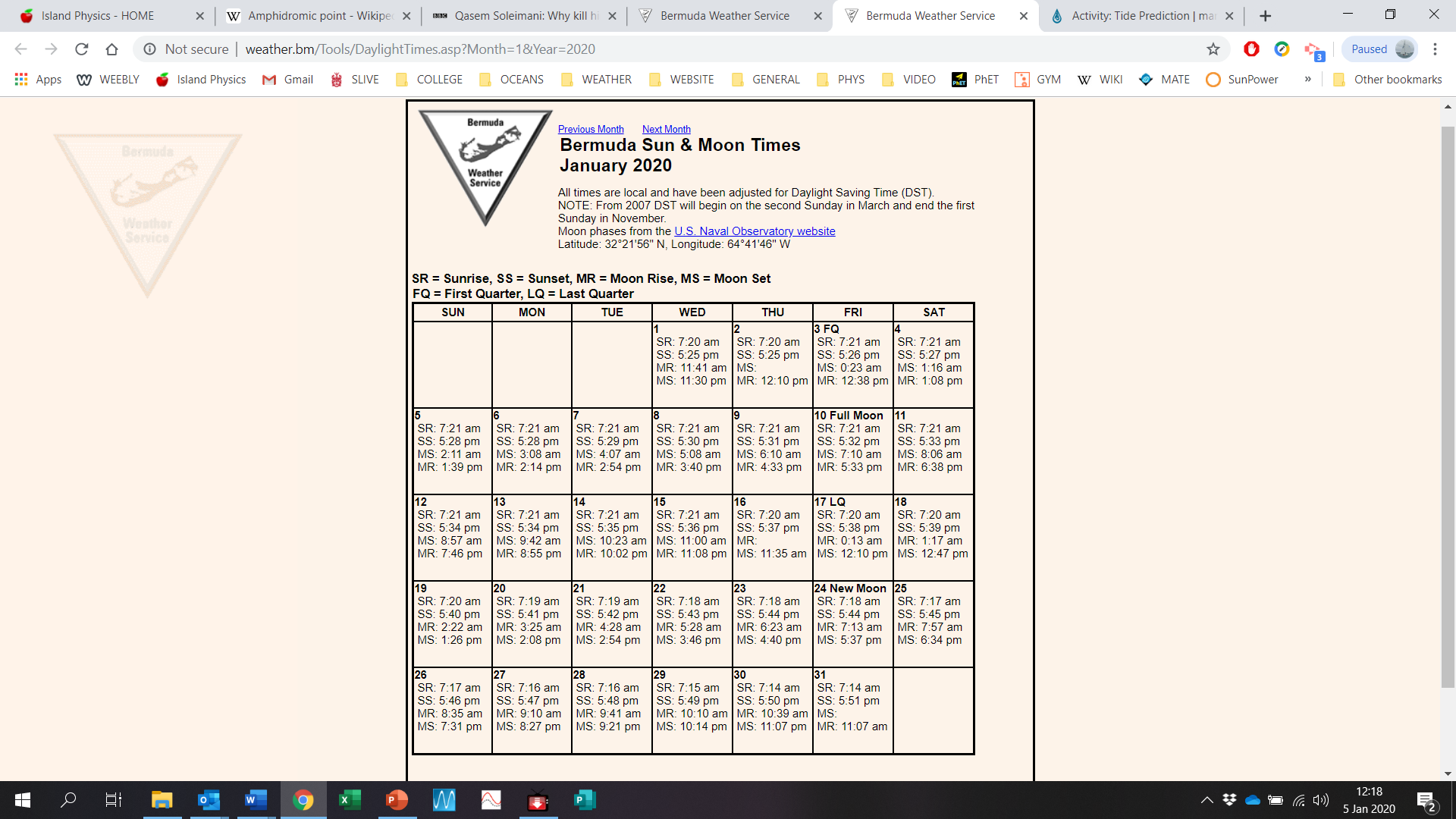 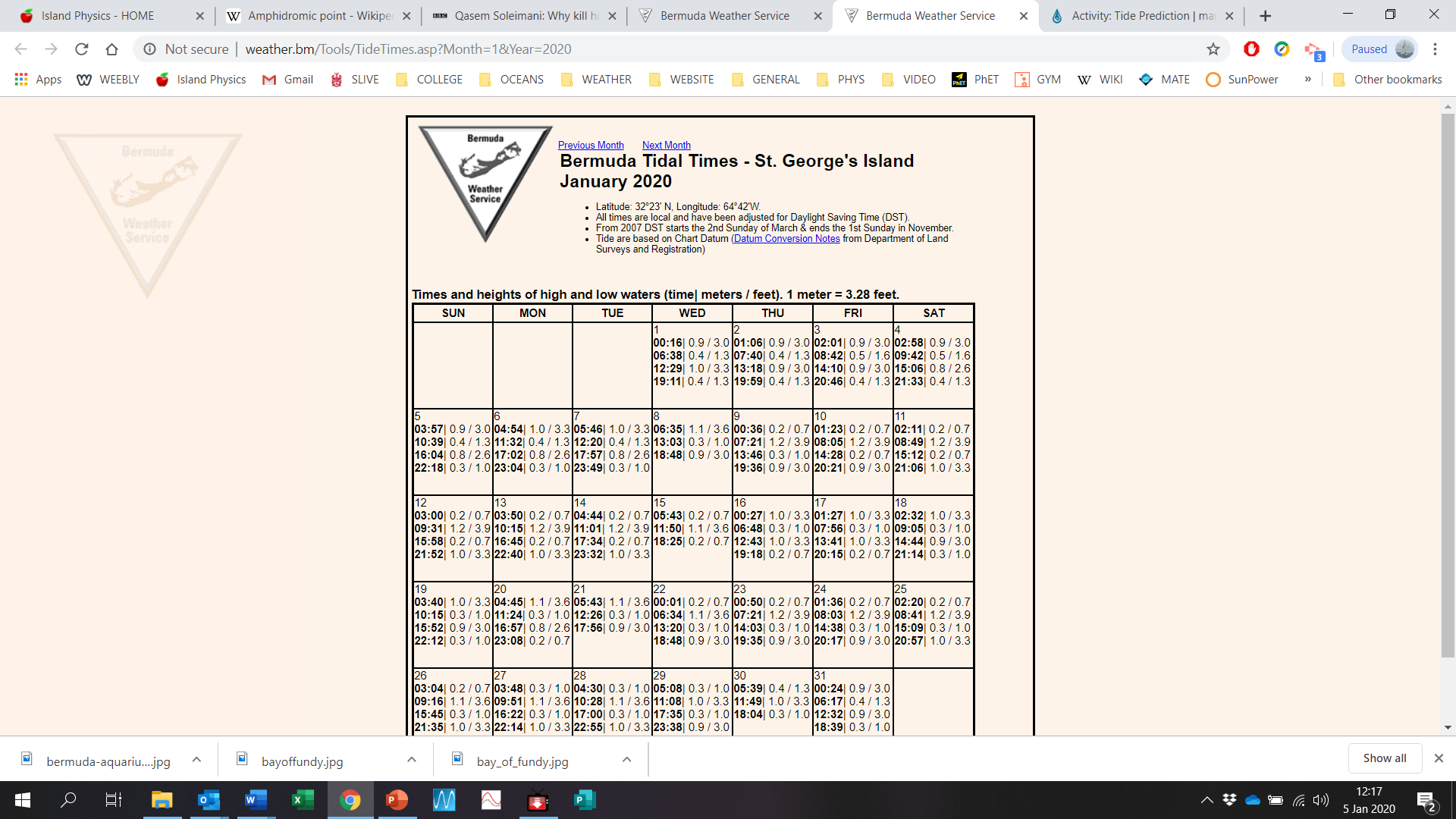 When does the tide flow fastest?
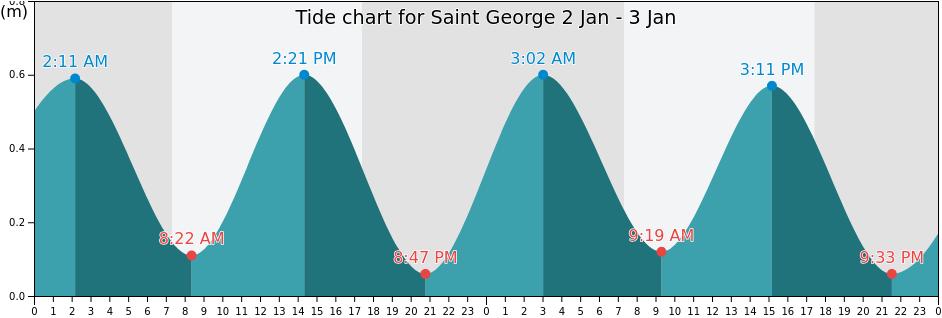 The Moon pulls the water SIDEWAYS not upwards!
Friction causes HW to be ahead of the Moon’s Zenith
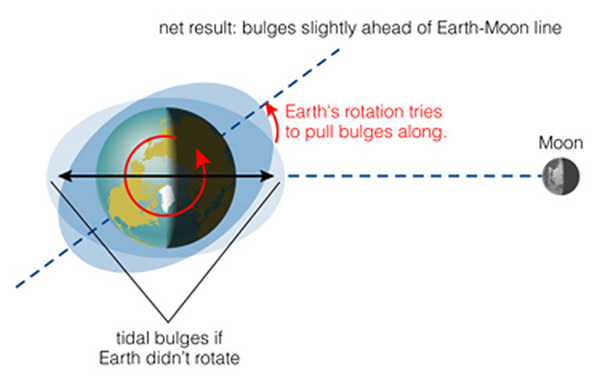 Links
www.weather.bm
https://tides.mobilegeographics.com/locations/668.html
https://www.tideschart.com/Bermuda/Saint-George/
Tidal Model of the Solent, UK
Tides can flow really, really fast
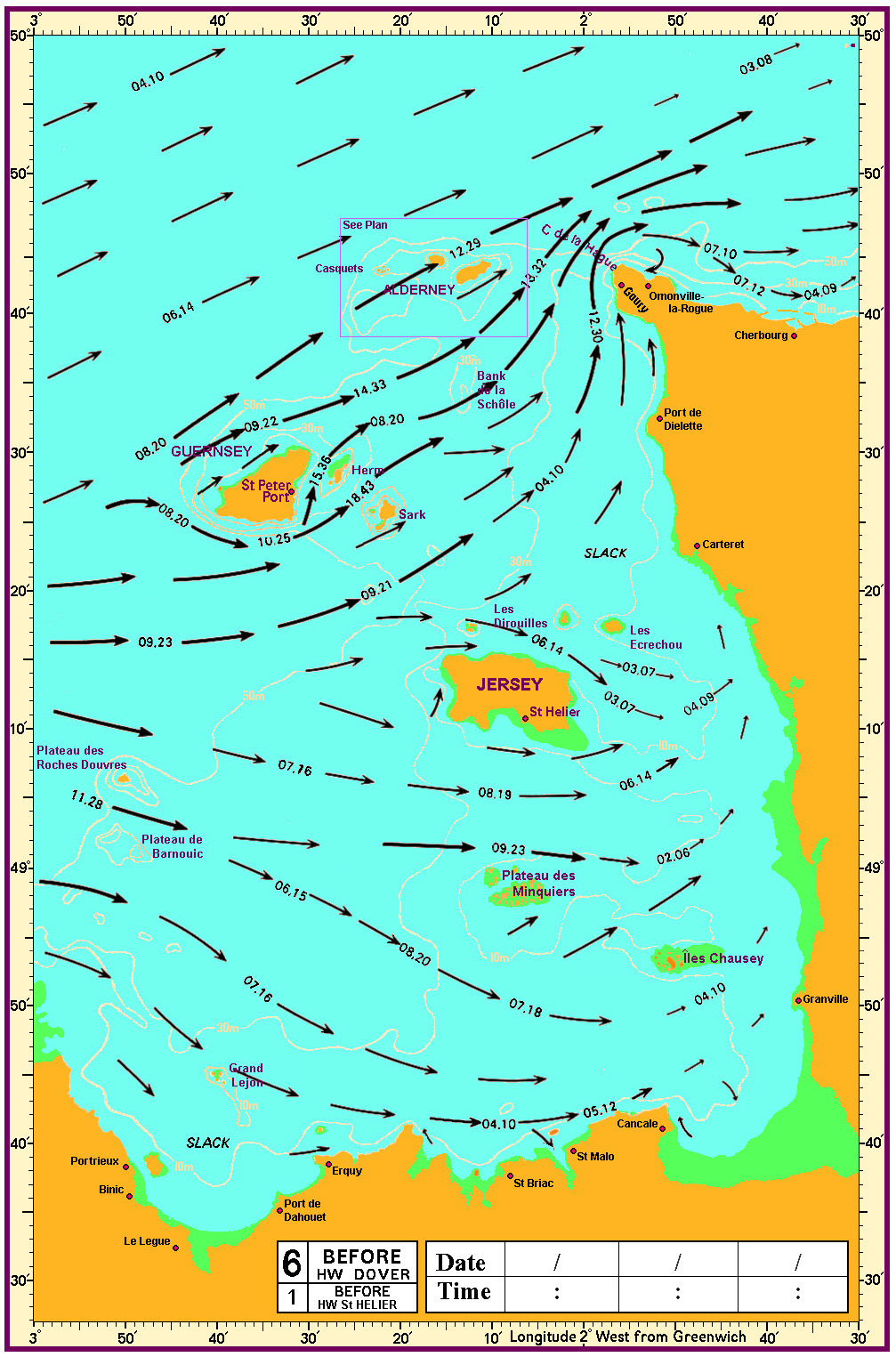 Tidal Energy
https://analysis.newenergyupdate.com/tidal-today/gdf-suez-wins-pilot-tidal-farm-alderney-race
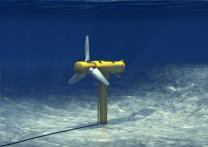 Harmonics
Period of Lunar Tide = 12.42 hrs
Period of Solar Tide = 12.0 hrs

The ‘beats’ are the Spring and Neap tides!
Amphidromic Points
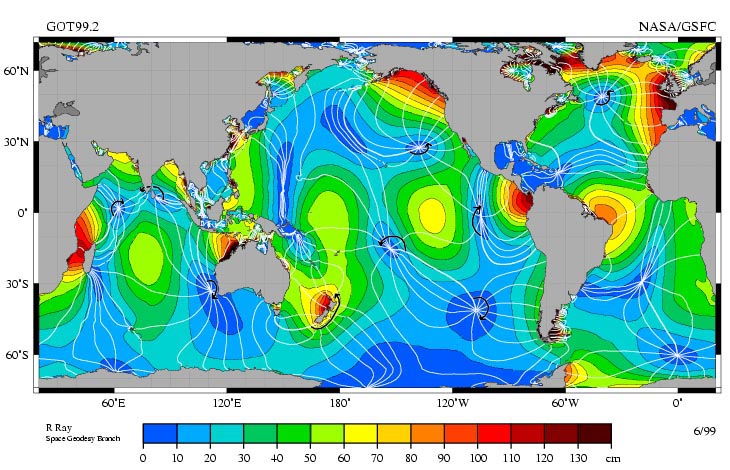 Some parts of the ocean don’t have tides!
Think of this as either ‘sloshing’ or standing waves.
Daily tides can be different
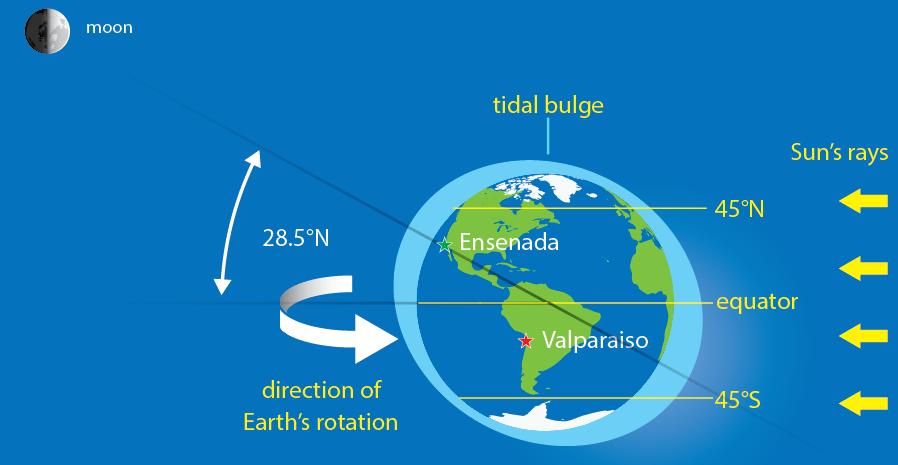 HW in the morning can be a different height than the evening HW.
This is due to the tilt of the Moon’s orbit and the Earth’s axis.
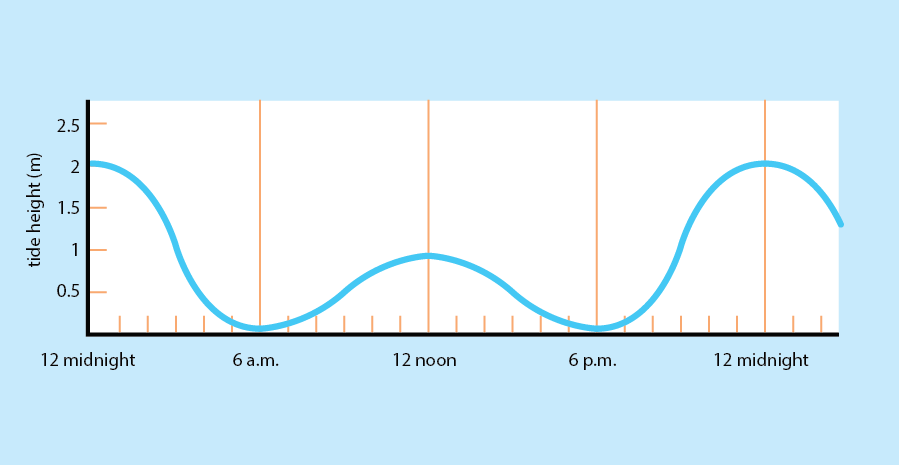 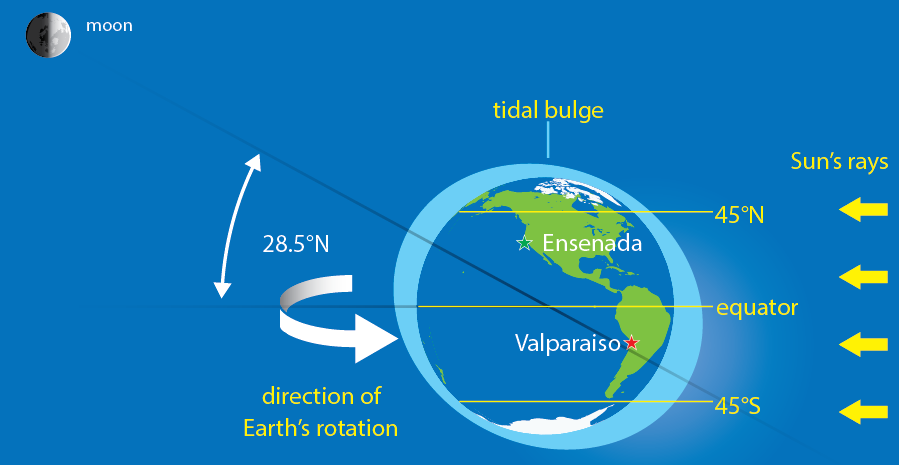